Atelier 36 élèves 36 calculatrices
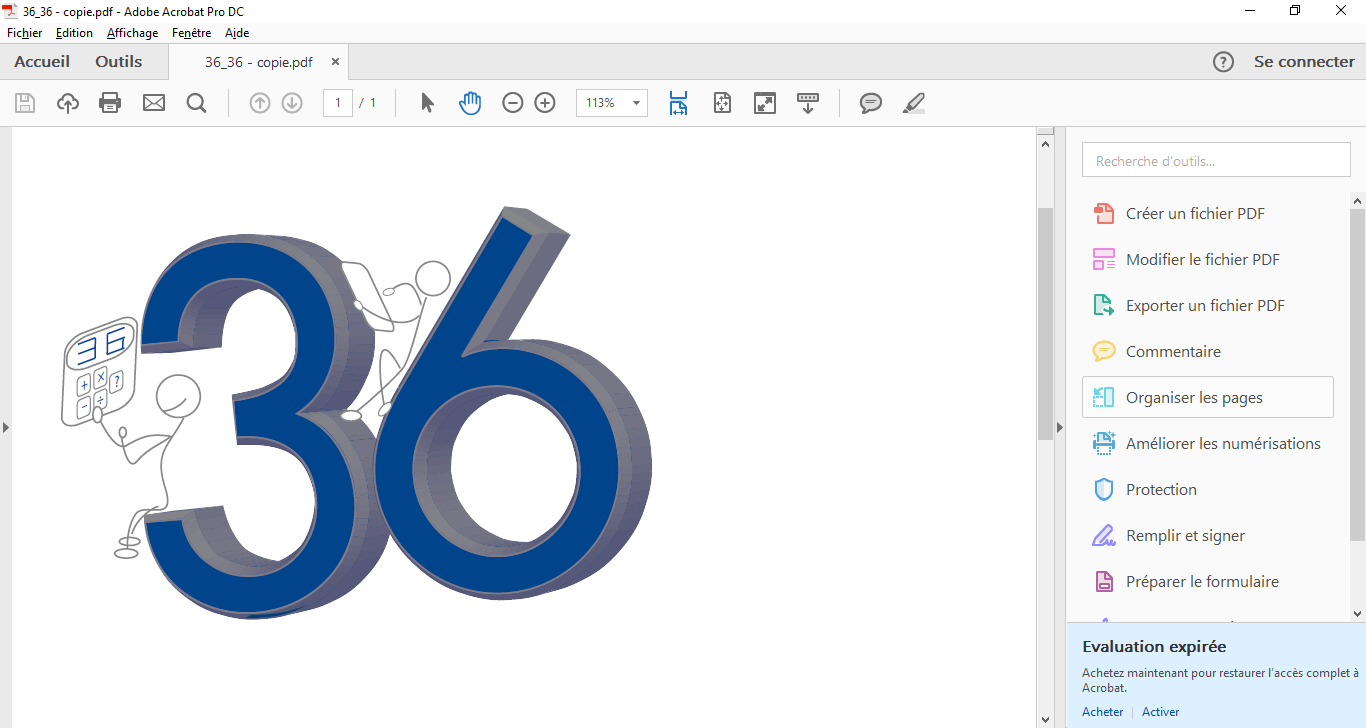 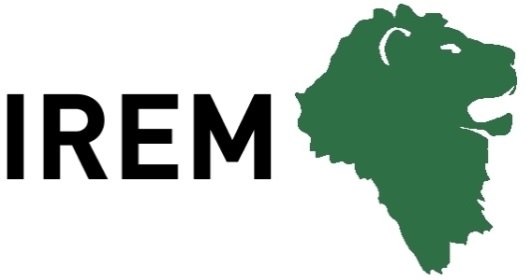 Hélène Lample, Jean-Louis Bonnafet, Laurent Didier,
Yves Guichard, Julien Say                          IREM de Lyon
Présentation de l’atelier
Historique 
Fonctionnement
Mise en activité
Exposé
Historique
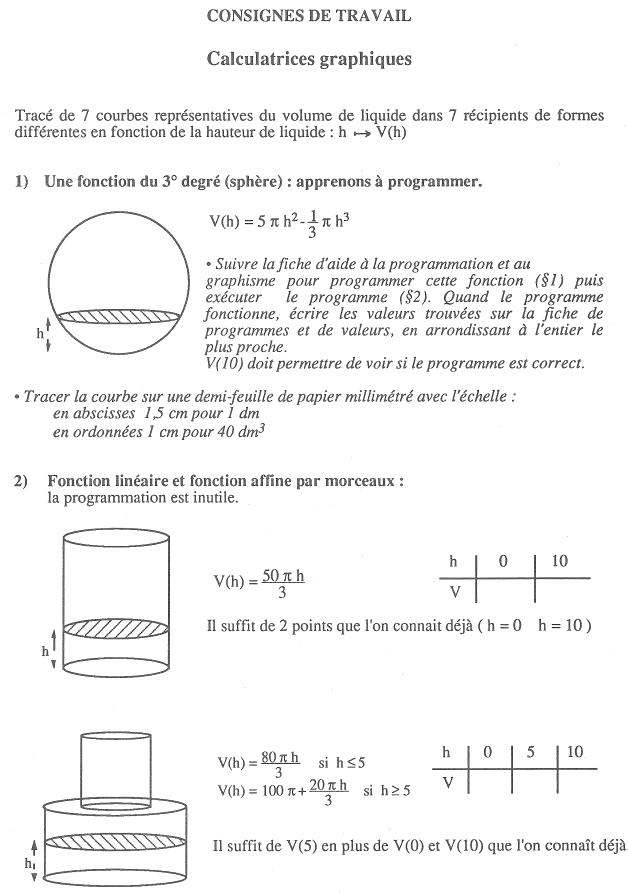 Un peu d’histoire
Première version :
Publiée en 1993 dans la brochure « Activités pour les modules de seconde » de l’IREM de Lyon, sous le titre « Comment programmer ma calculatrice »

Auteur(s) : Boursey Elisabeth ; Noyarie Danielle ; Thomas René.
[Speaker Notes: Fiche partant d’un problème mathématique : variations d’une fonction]
Un peu d’histoire
Dès 1994 brochure
Ensemble de fiches sous chemise plastifiée 
Les auteurs essayent de prendre en compte la quasi-totalité des machines que l'on peut rencontrer dans les classes. C'est pourquoi le fascicule est mis à jour régulièrement ou est réédité.
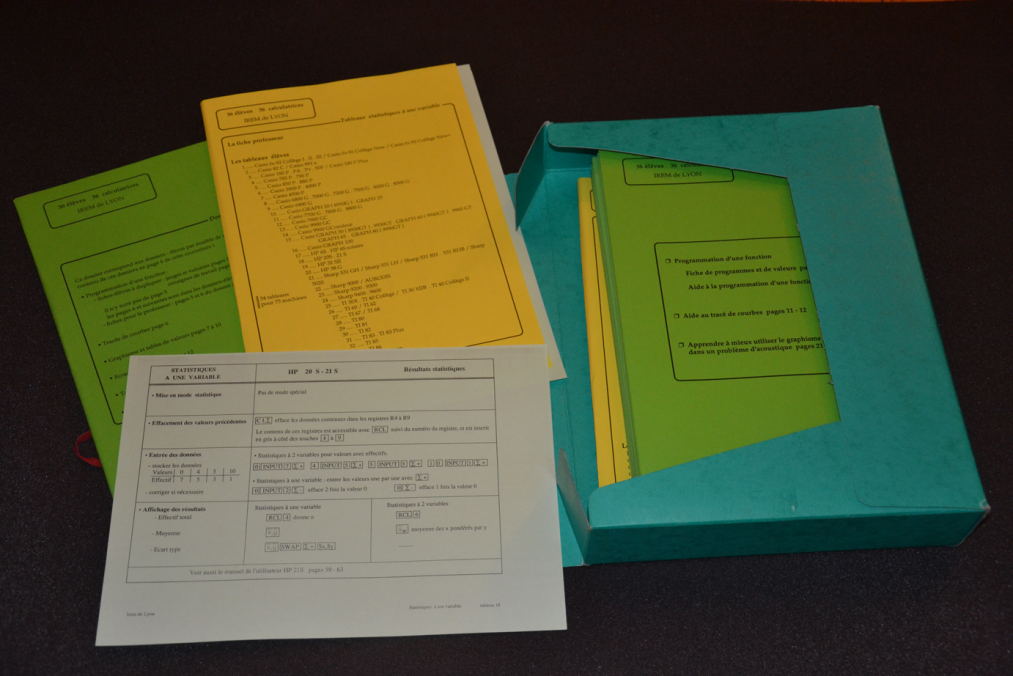 [Speaker Notes: Fiche à compares aux fiches actuelles]
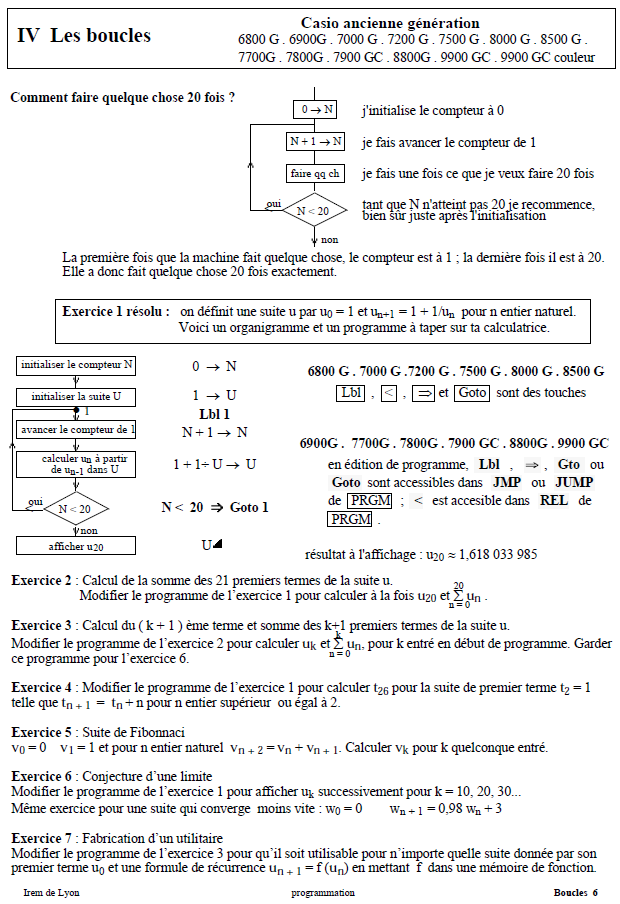 Un peu d’histoire
Objectif de cette publication
Faciliter le travail des collègues face la multiplicité des modèles de calculatrices.
Mise en œuvre
Fiches pour les calculatrices utilisées par les élèves.
Documents pour la classe, issus de travaux d’un groupe de l’IREM de Lyon, utilisable directement par les élèves ou les étudiants.
[Speaker Notes: A noter que l’algo était déjà à l’ordre du jour.]
Un peu d’histoire
A partir de 1999
Un cédérom reproduit toutes les fiches
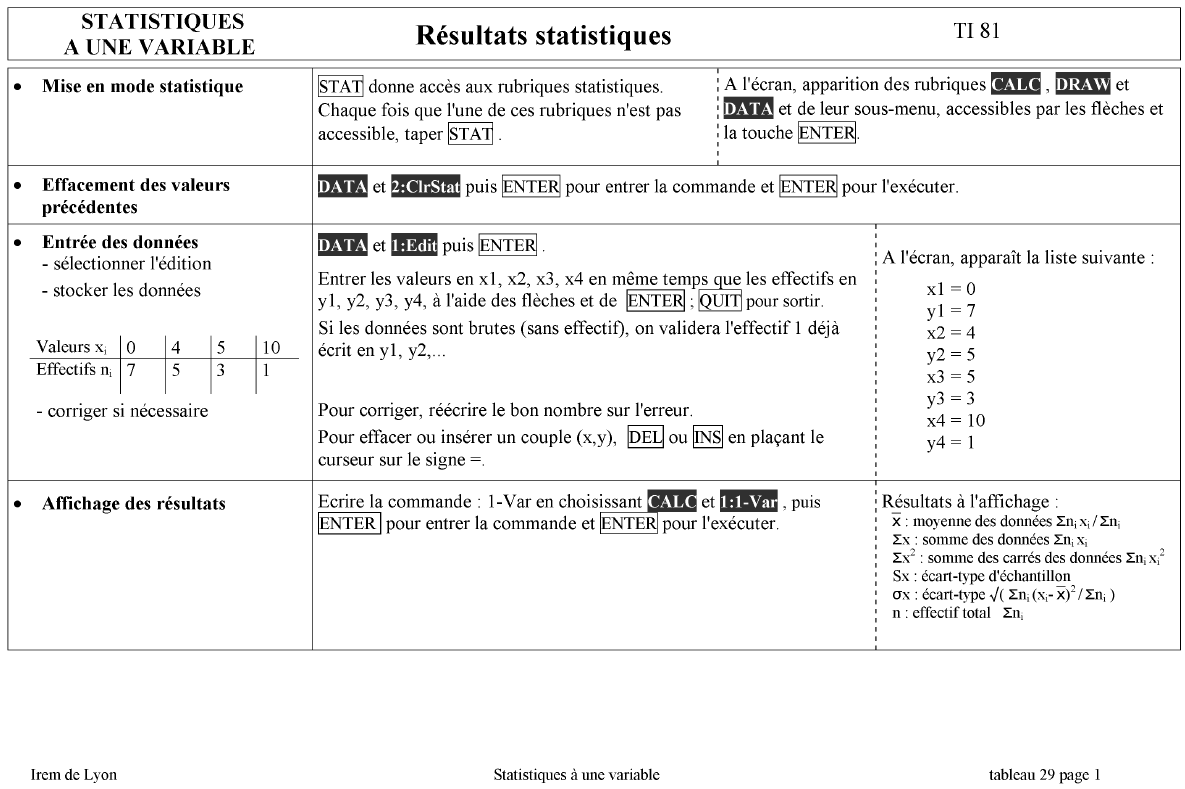 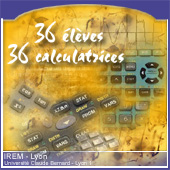 Un peu d’histoire
Seconde équipe (2006 )
Les nombreuses évolutions dans les programmes et la présence grandissante de l'utilisation des TICE en lycée ont conduit les auteurs à repenser complètement les fiches du cédérom. 
Depuis, le groupe 36x36 propose, sur le site de l'IREM de Lyon, des fiches (sous format PDF, DOC et ODT) pour les modèles de calculatrices les plus courants.
Fiches modulables

Auteurs : Hélène Lample, Jean-Louis Bonnafet, Yves Guichard, Lionel Xavier
[Speaker Notes: Enoncé resserré 
Principe des blocs modulables
Copies c’écrans
Adaptation à l’évolution des programmes]
De nos jours
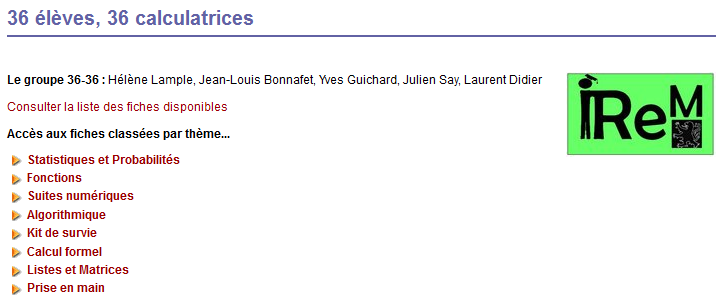 Site de l’IREM de Lyon :
Vidéos
Nouvelle charte graphique
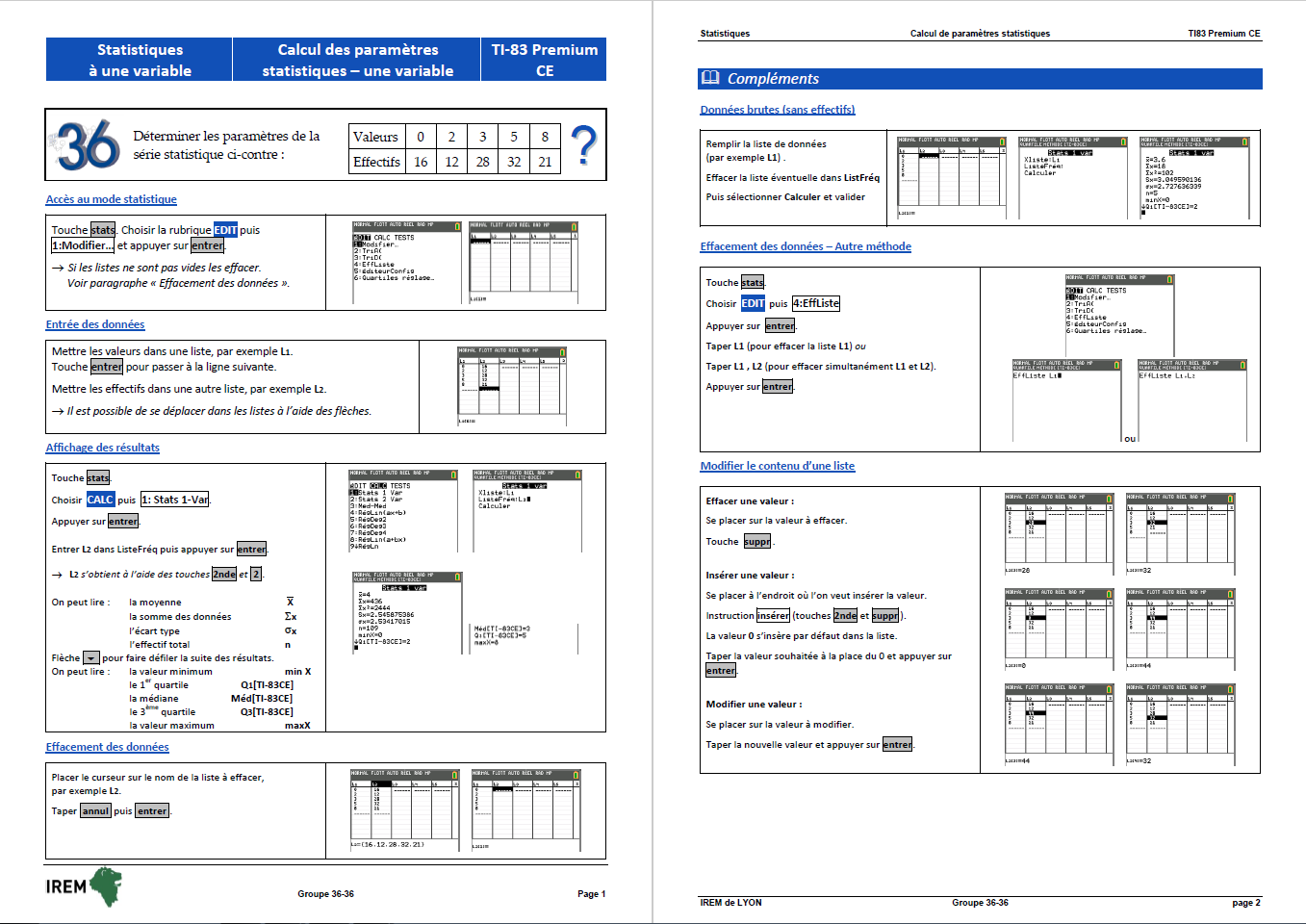 Fonctionnement
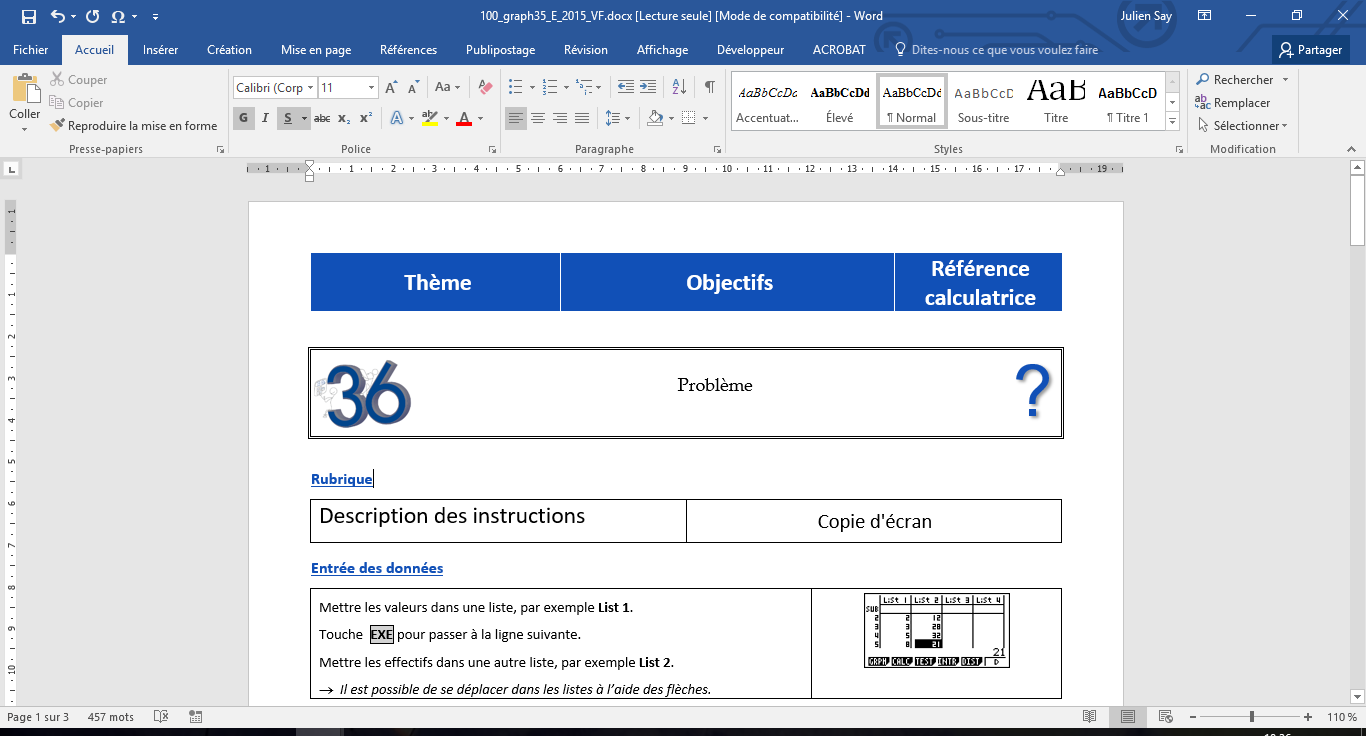 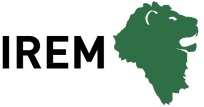 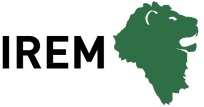 Syntaxe différente pour différencier les touches, menus, rubriques
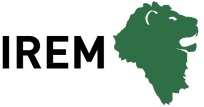 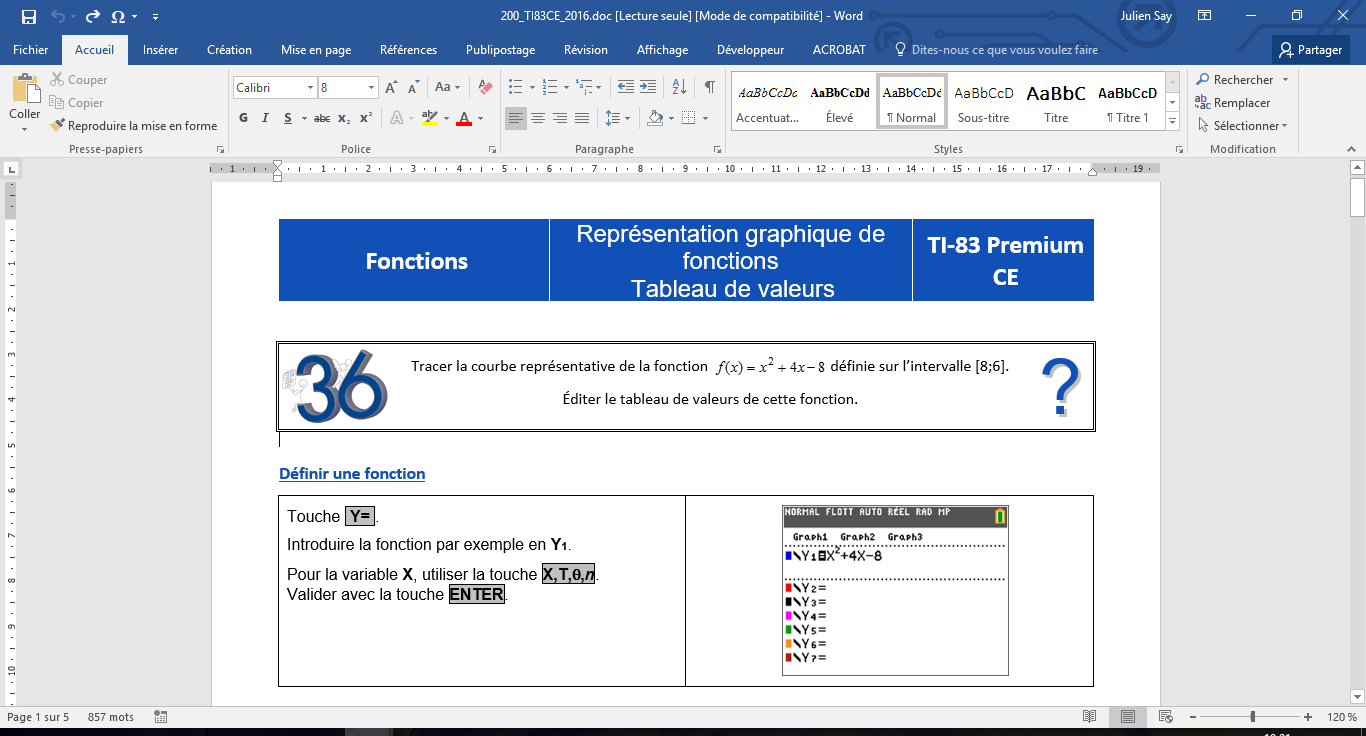 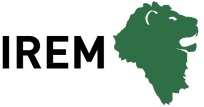 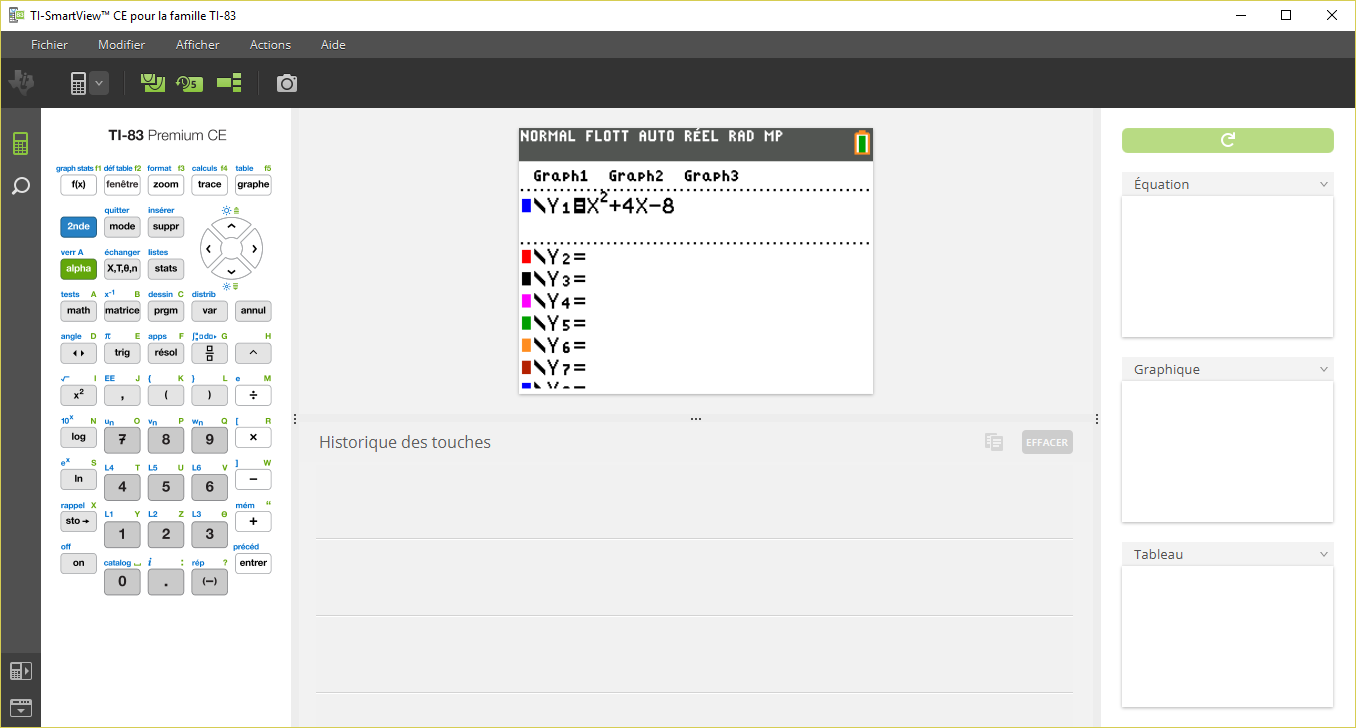 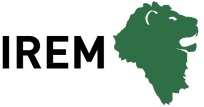 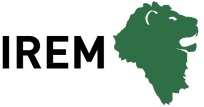 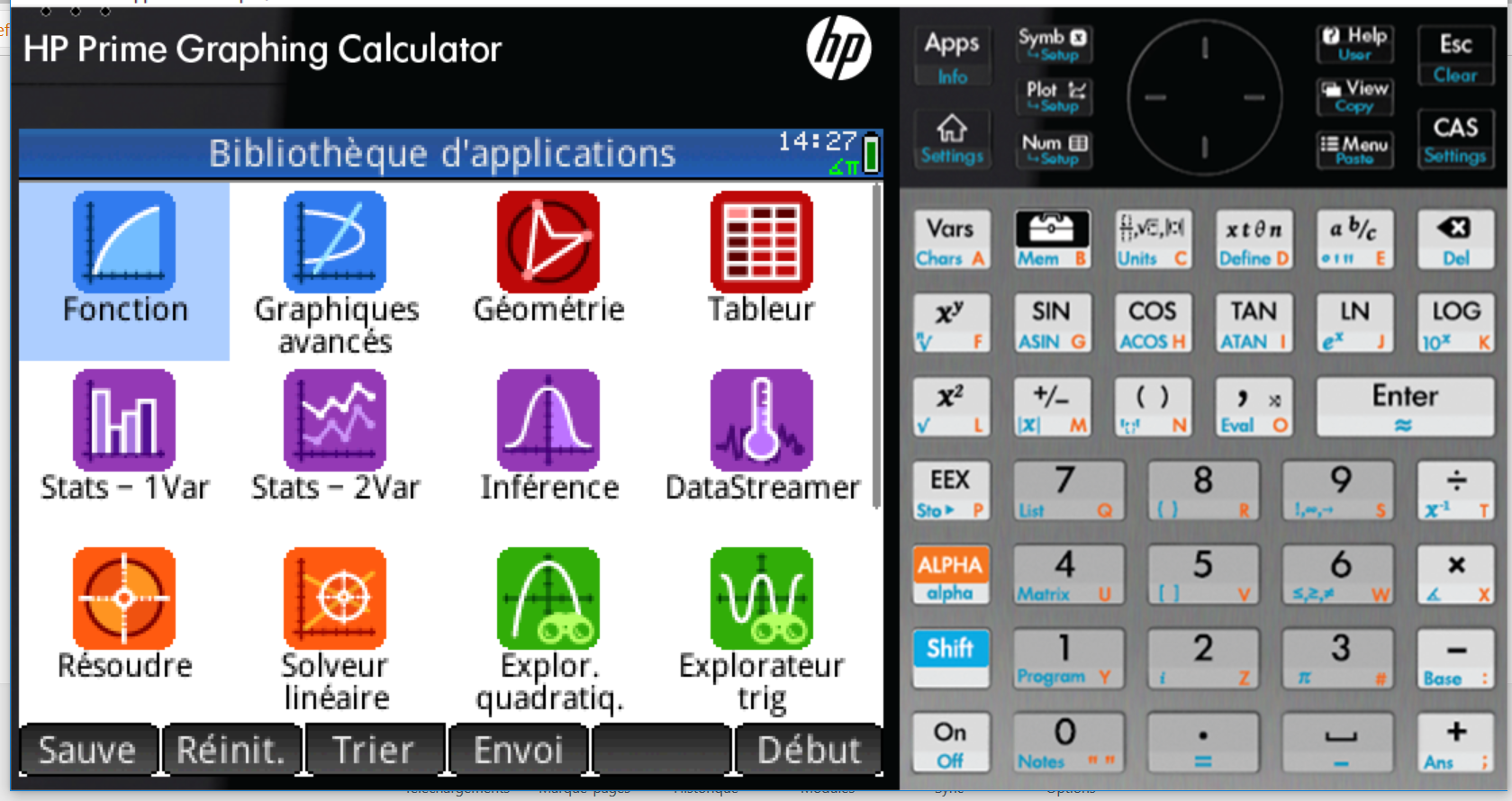 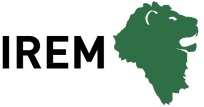 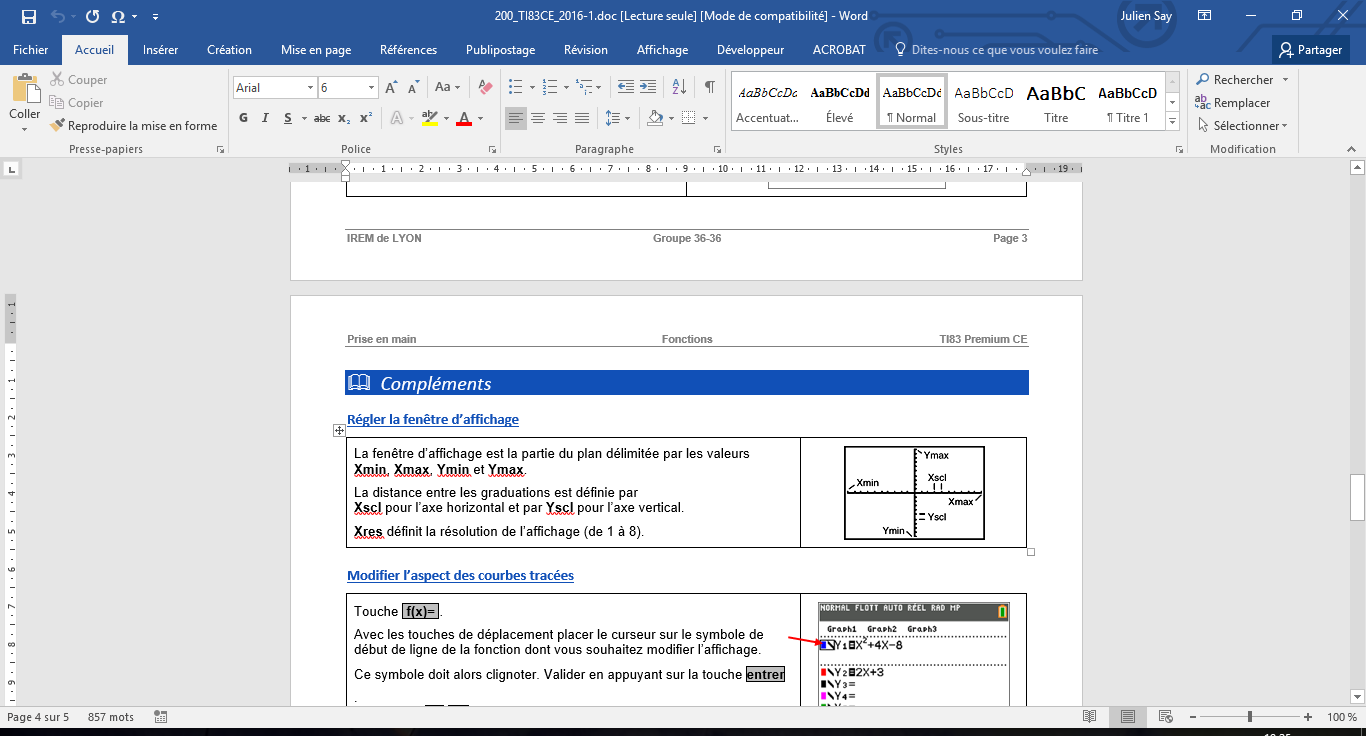 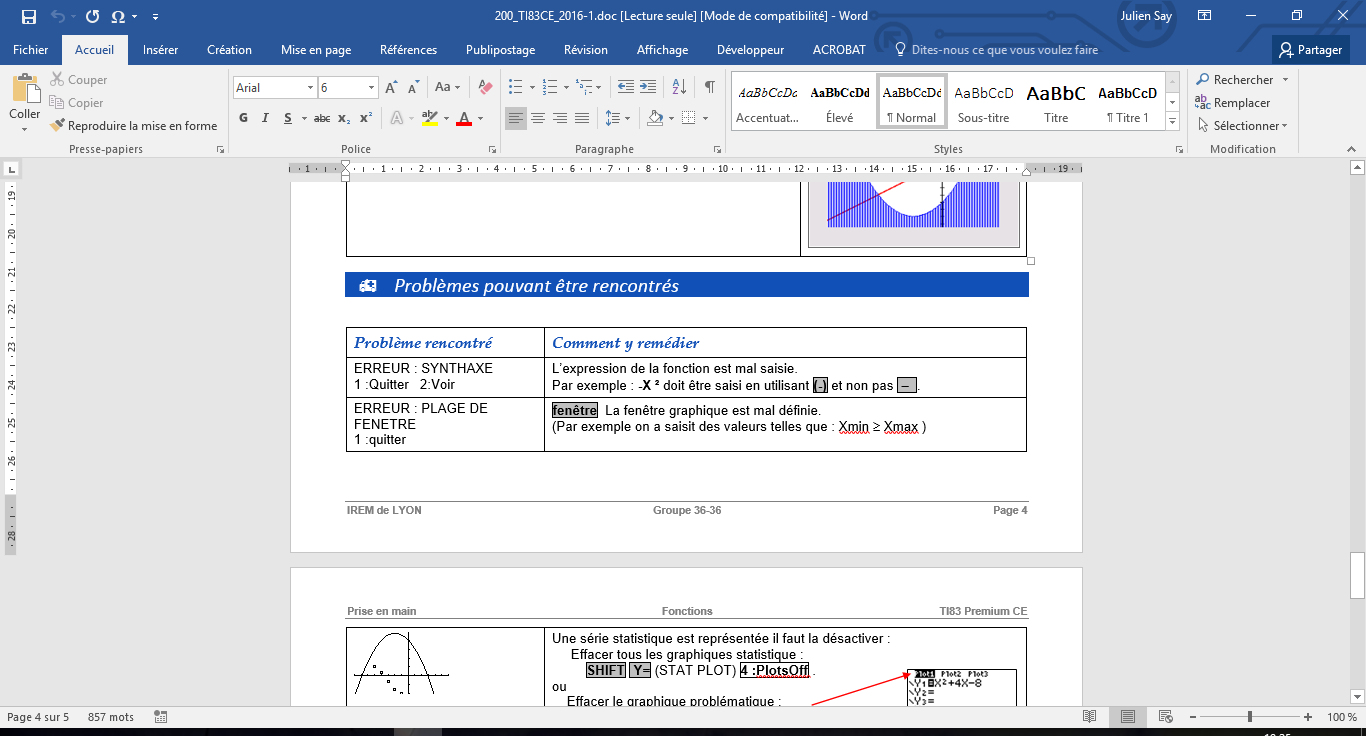 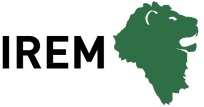 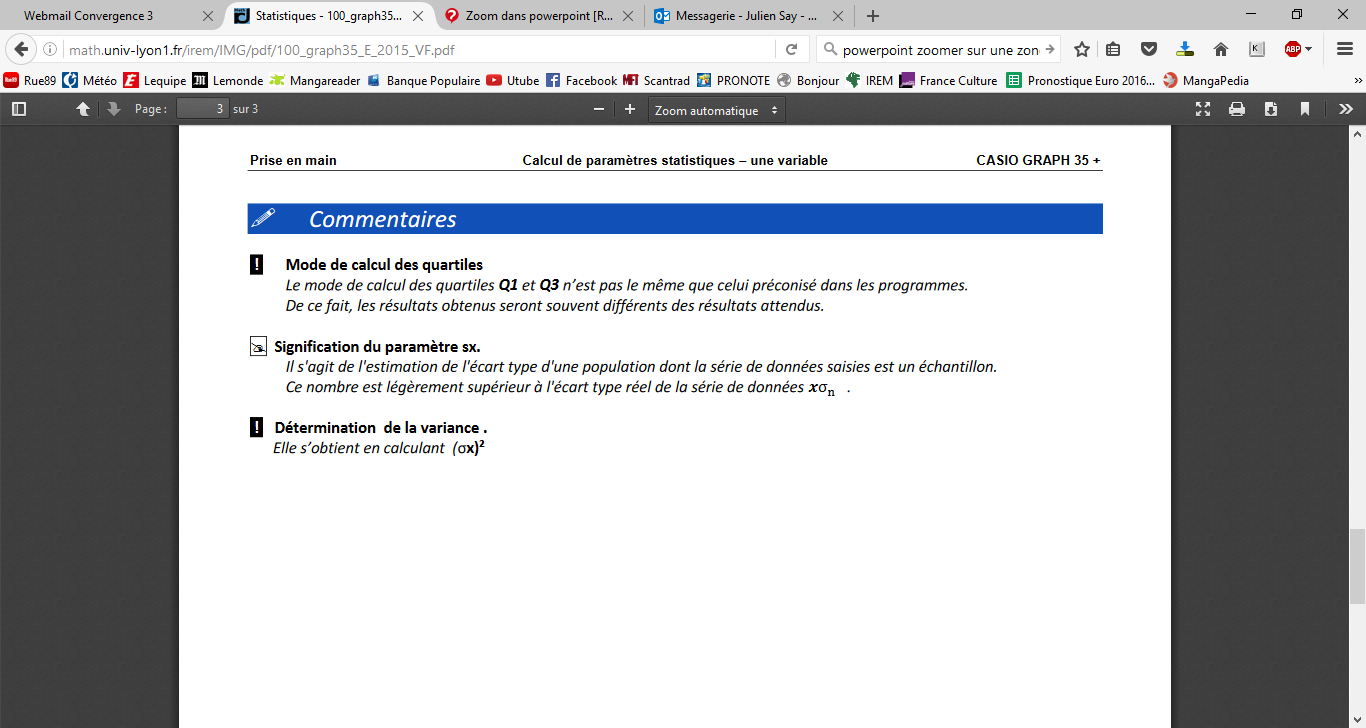 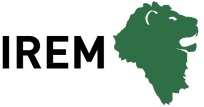 Activité
Activité : énoncé
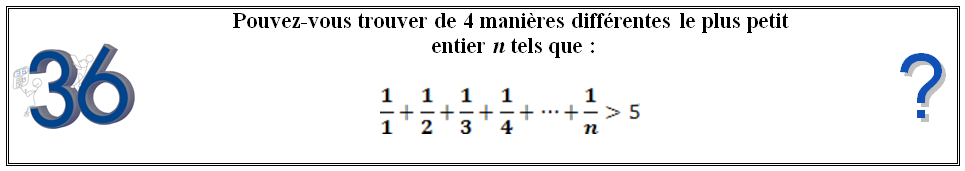 Activité : quelques pistes
Utilisation des instructions associées aux listes (instruction séquence)
Utilisation du tableur et du mode « suite »
Utilisation du menu STAT
Utilisation d’un algorithme
…
Exposé
Fonctionnement des menus TESTS et Intervalle de confiance des calculatrices
Atelier 36 élèves 36 calculatrices
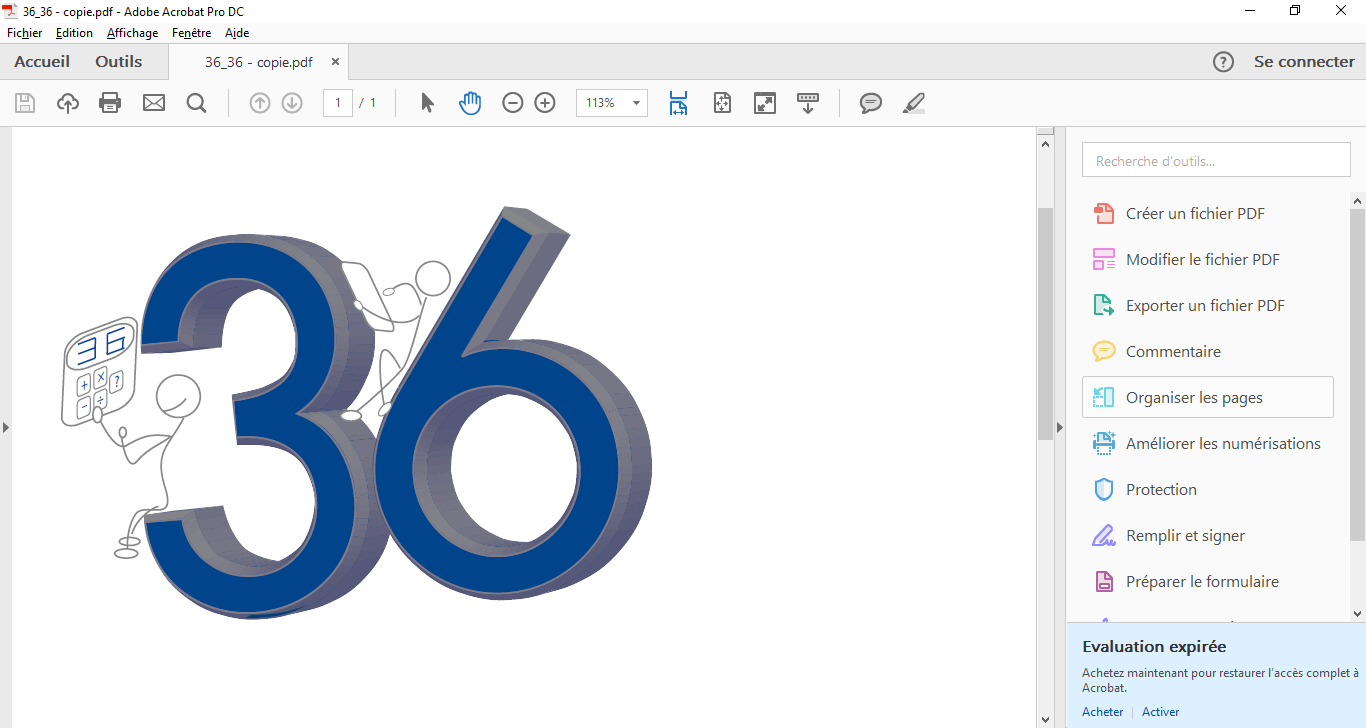 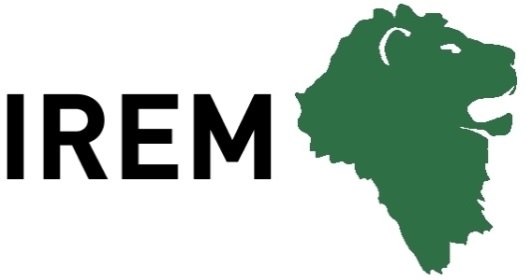 Hélène Lample, Jean-Louis Bonnafet, Laurent Didier,
Yves Guichard, Julien Say                          IREM de Lyon